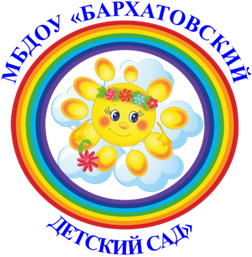 Предметно-развивающая 
среда
в подготовительной к школе группе 
«Подсолнушки»
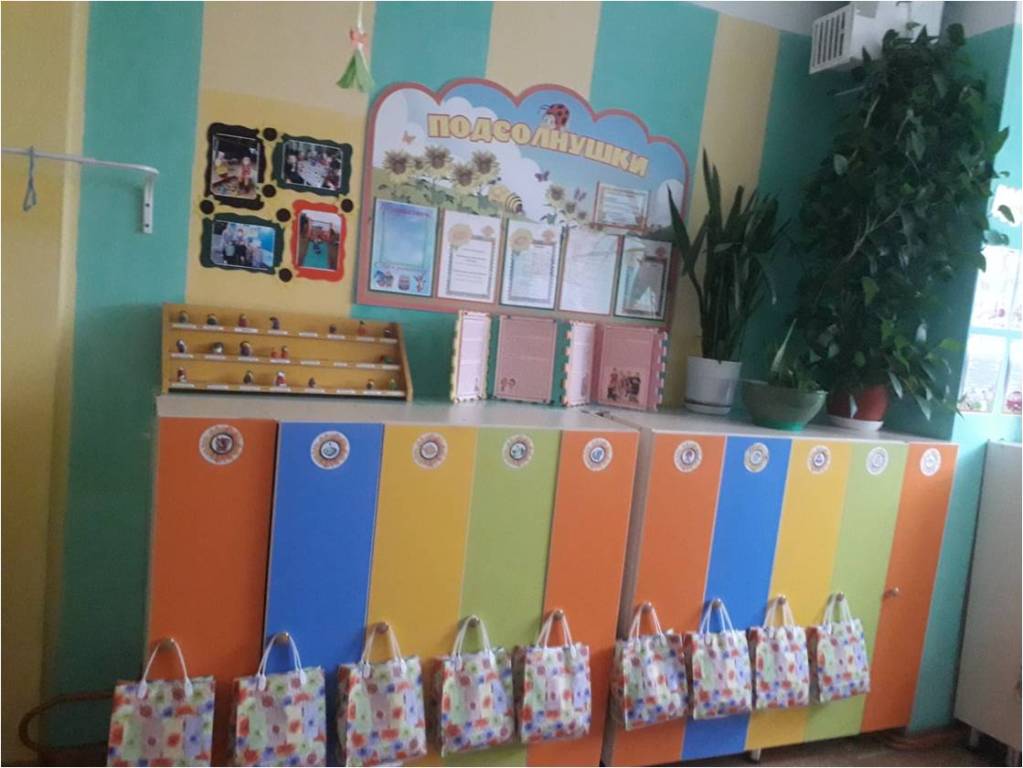 Педагоги:
Чеусова Ирина Владимировна
Елистратьева Елена Алексеевна
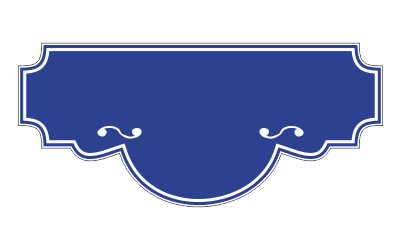 ПРОСПЕКТ
Центр «Речевого развития»
«СКАЗОЧНЫЙ»
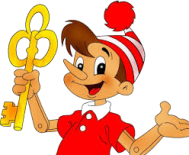 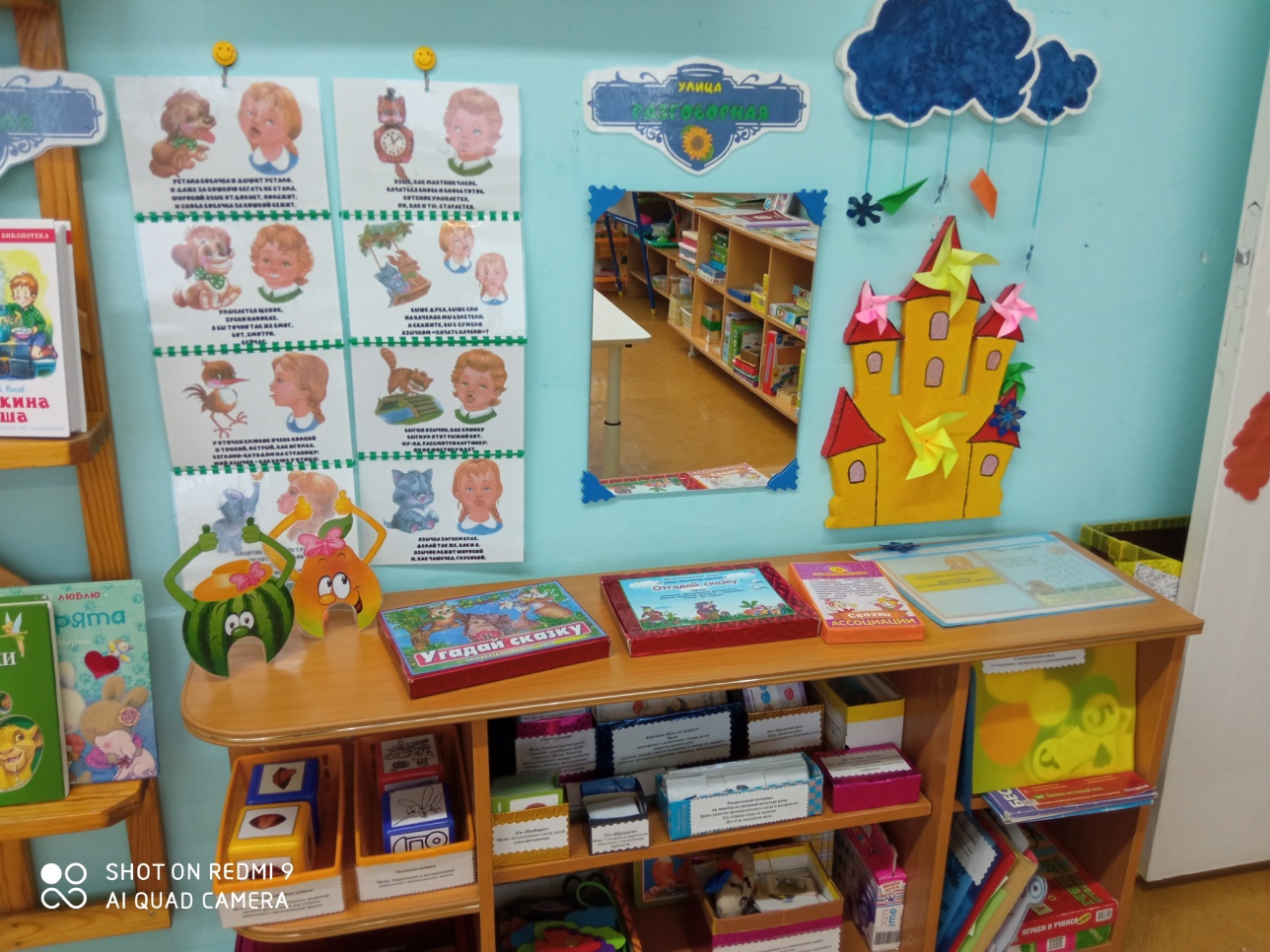 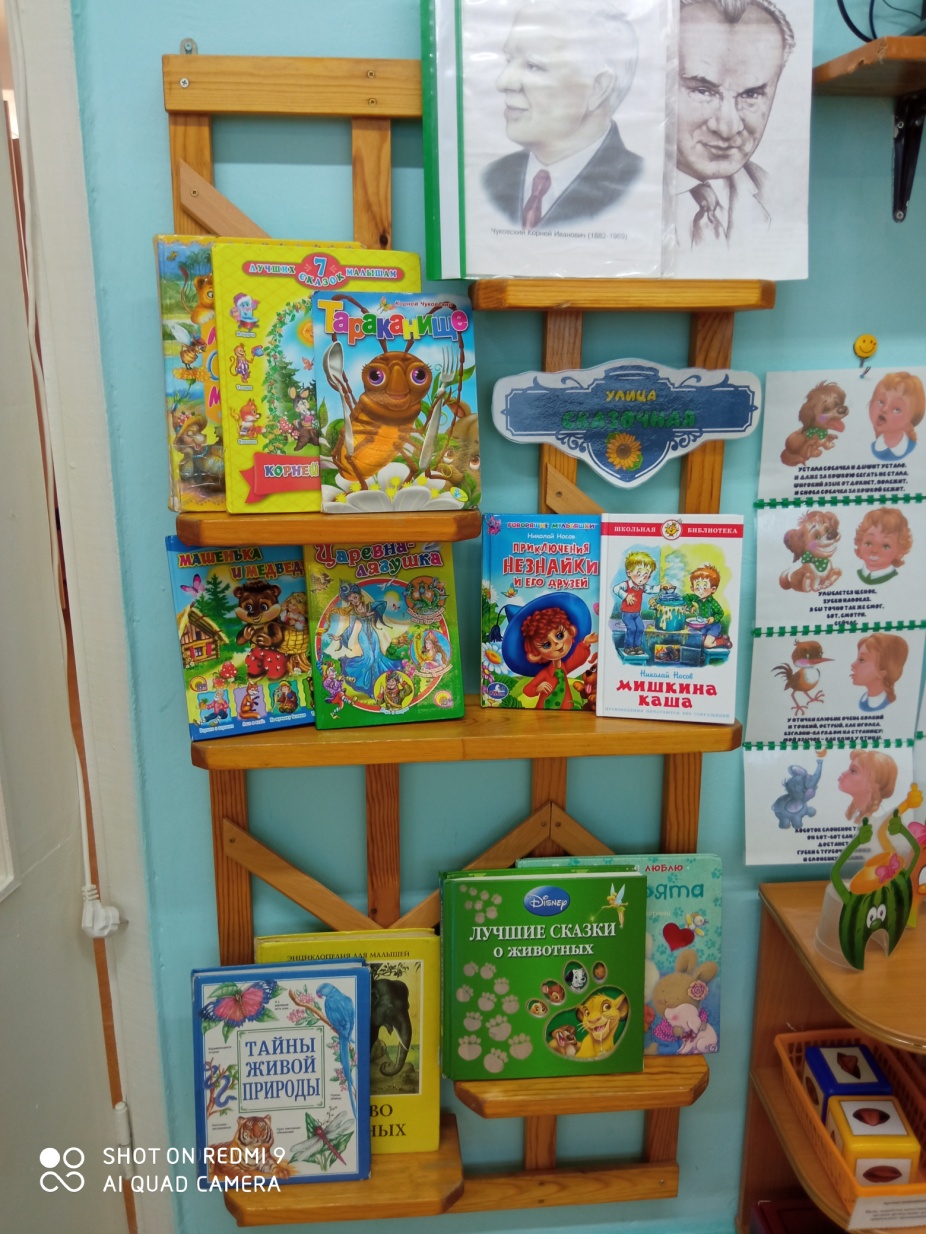 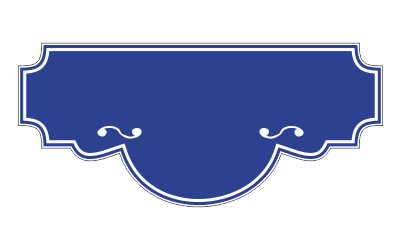 УЛИЦА
«РАЗГОВОРНАЯ»
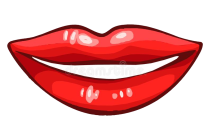 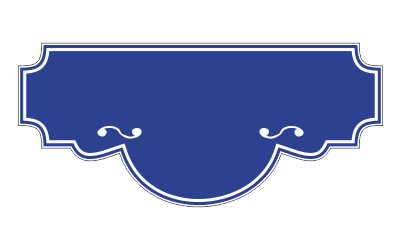 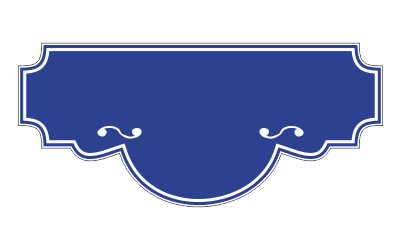 ПРОЕЗД
ПЕРЕУЛОК
Центр «Музыкально-театрализованной 
деятельности»
«ТЕАТРАЛЬНЫЙ»
«ГИТАРНЫЙ»
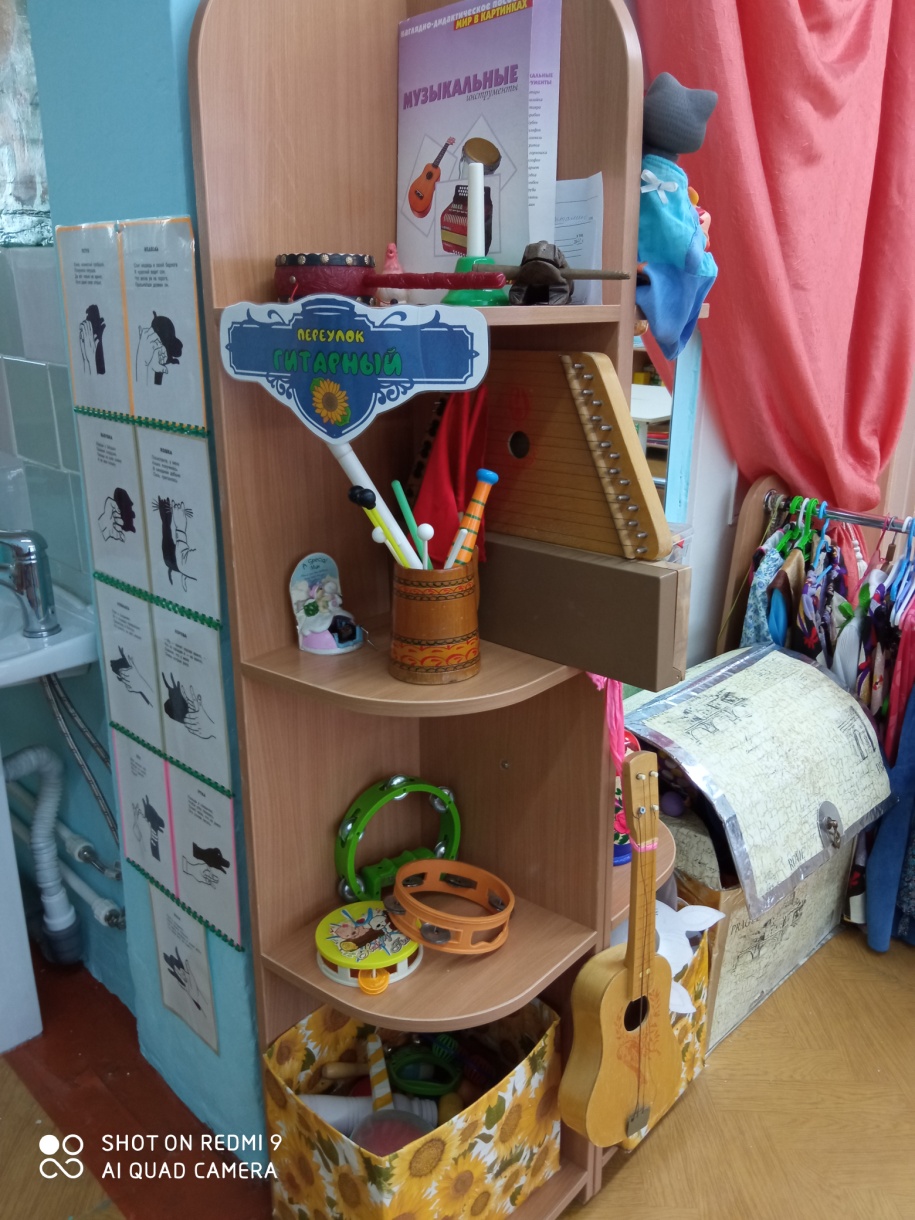 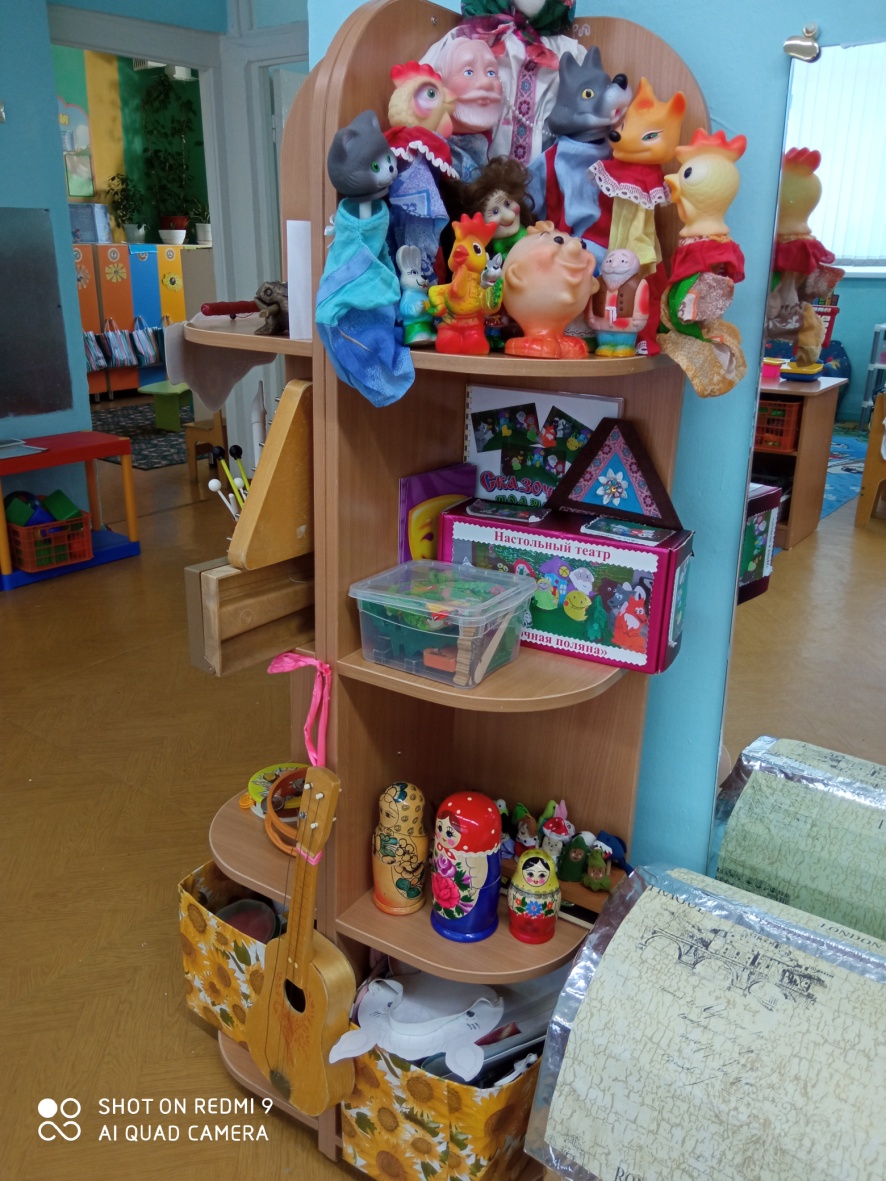 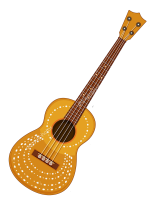 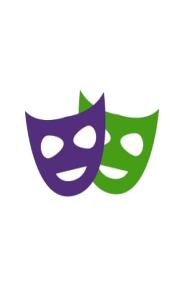 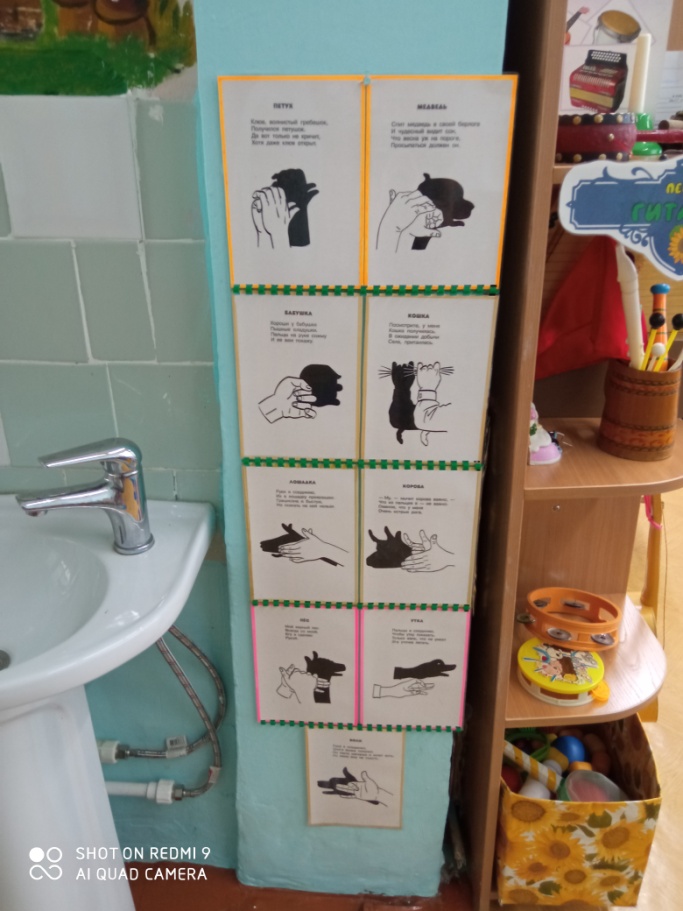 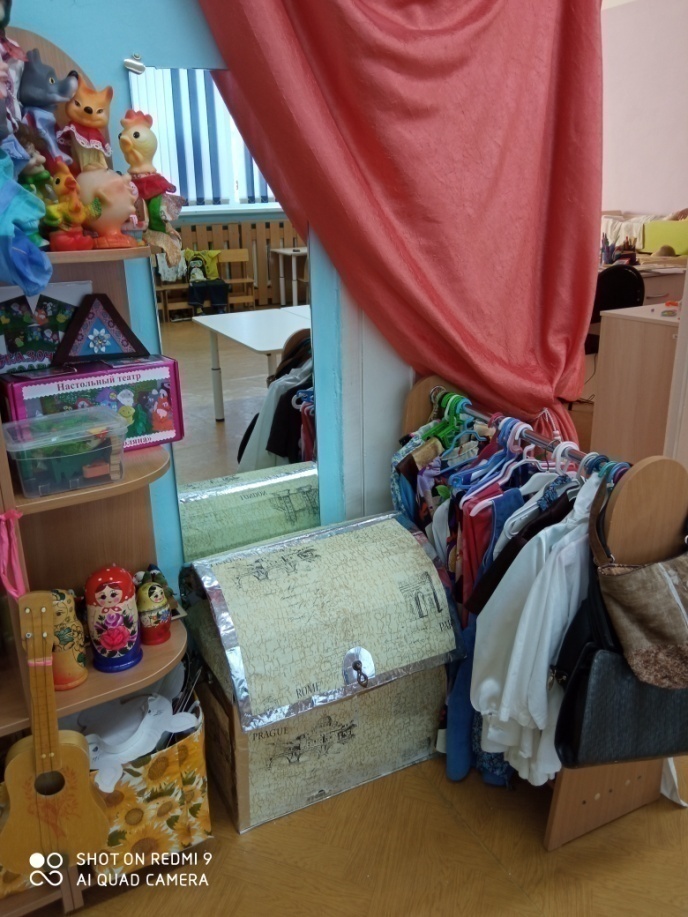 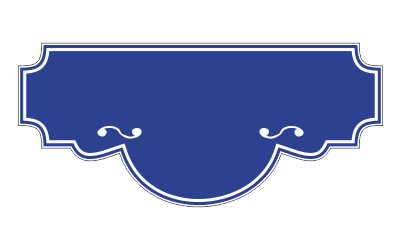 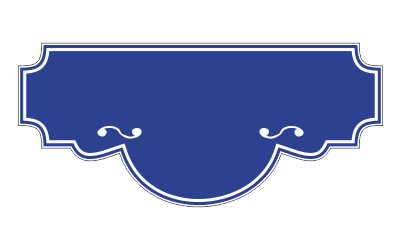 УЛИЦА
КВАРТАЛ
Центр «Познания»
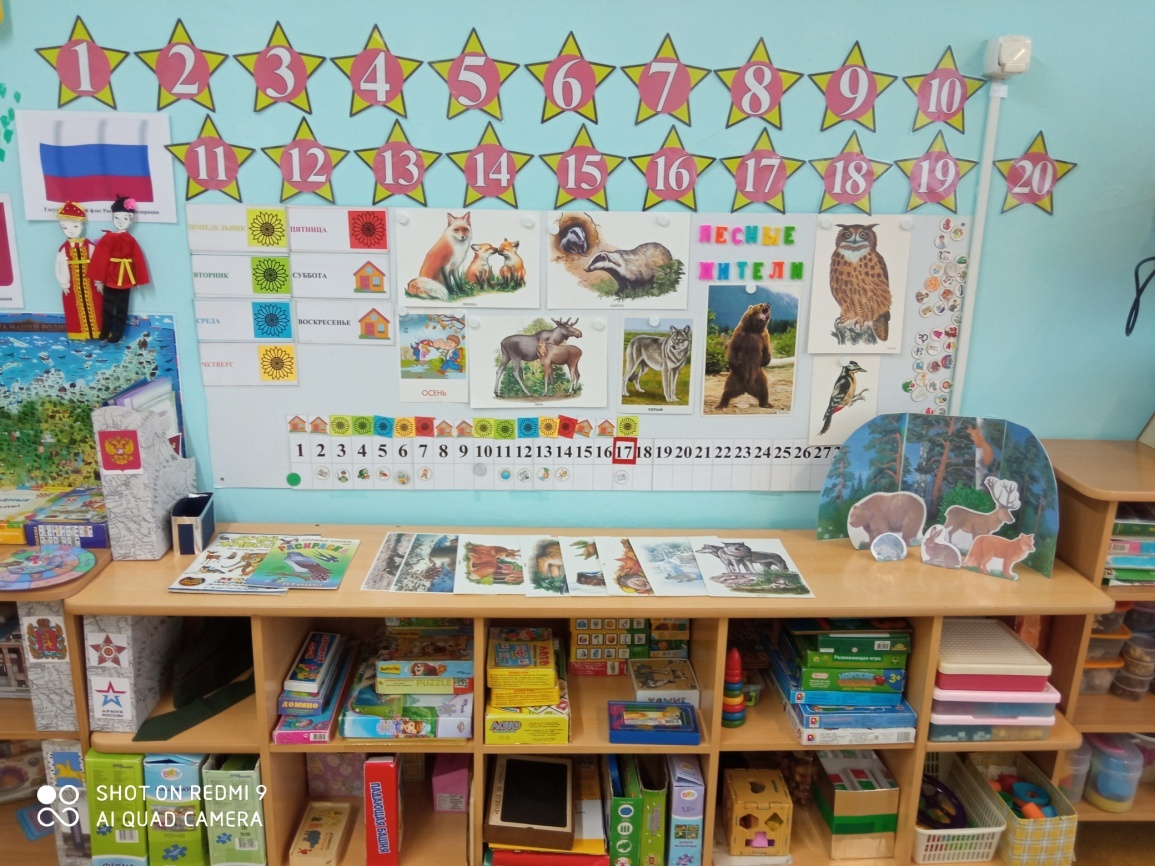 «ЭКСПЕРИМЕНТАЛЬНАЯ»
«ИНТЕЛЕКТУАЛЬНЫЙ»
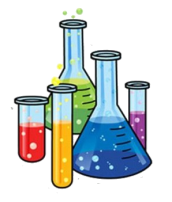 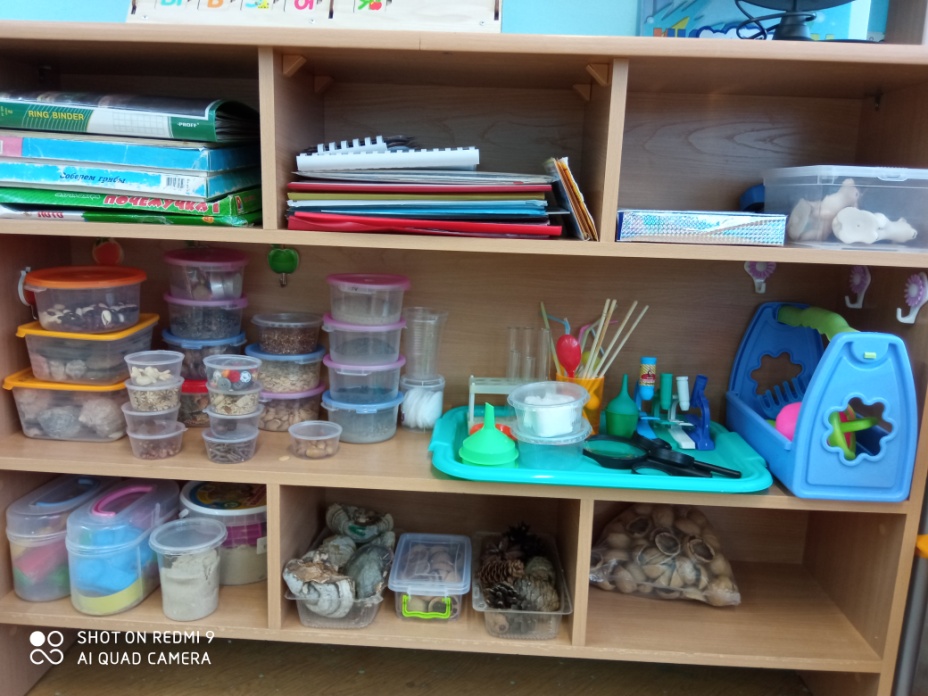 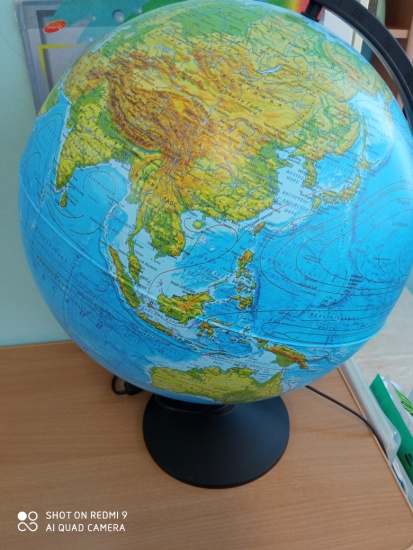 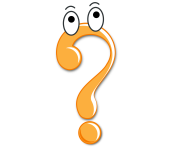 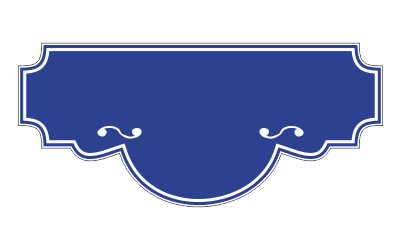 Центр «Нравственно-патриотического воспитания»
ПЛОЩАДЬ
«ПАТРИОТИЧЕСКАЯ»
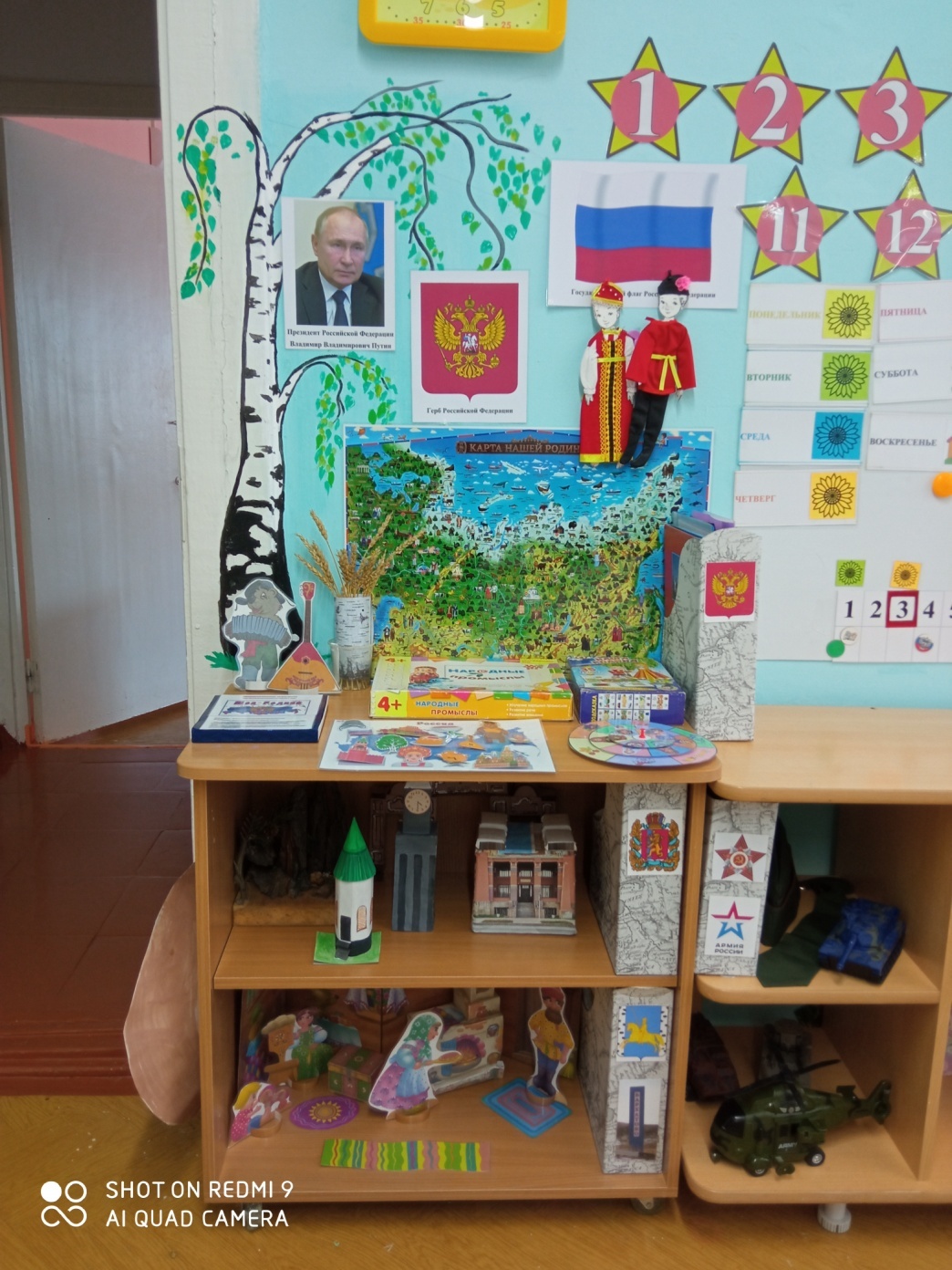 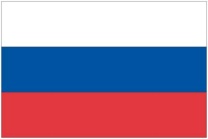 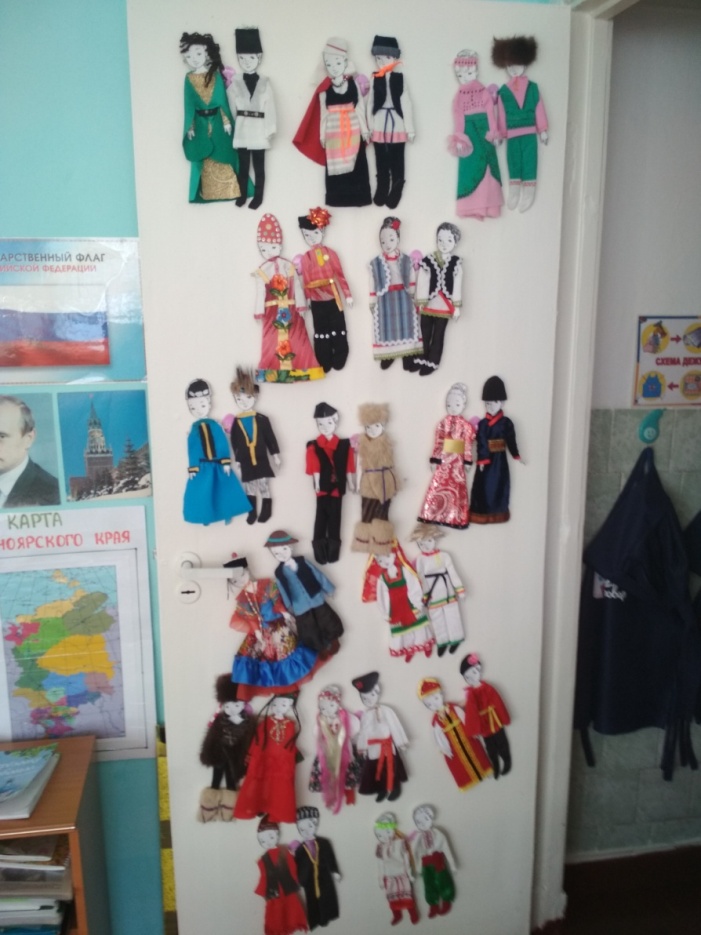 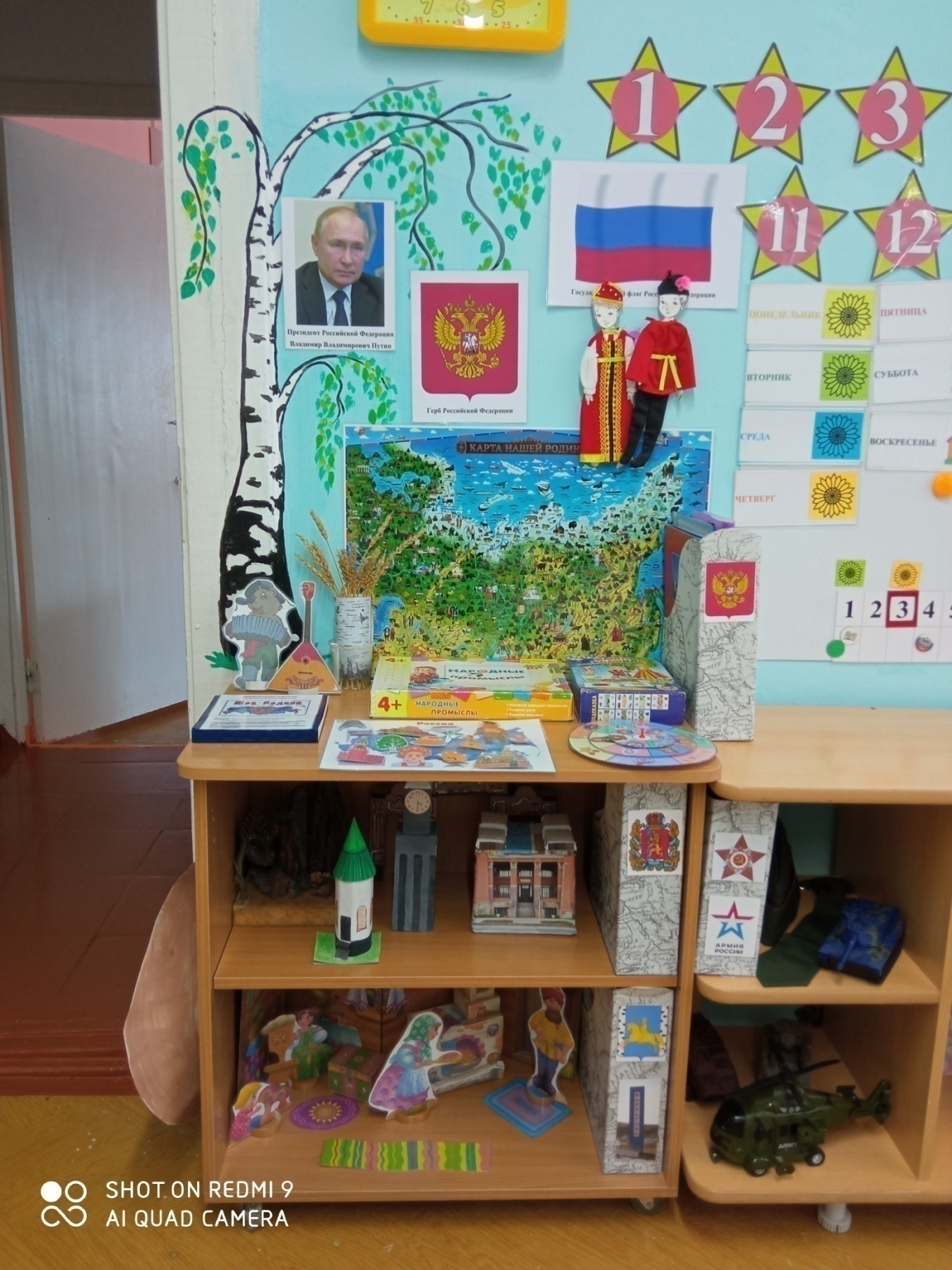 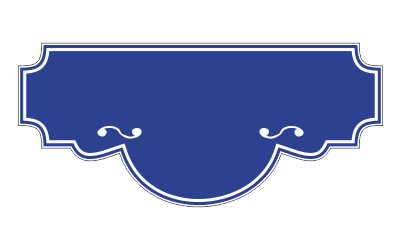 АЛЛЕЯ
Центр «Безопасности»
«БЕЗОПАСНОСТИ»
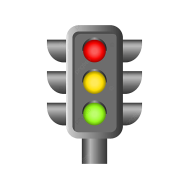 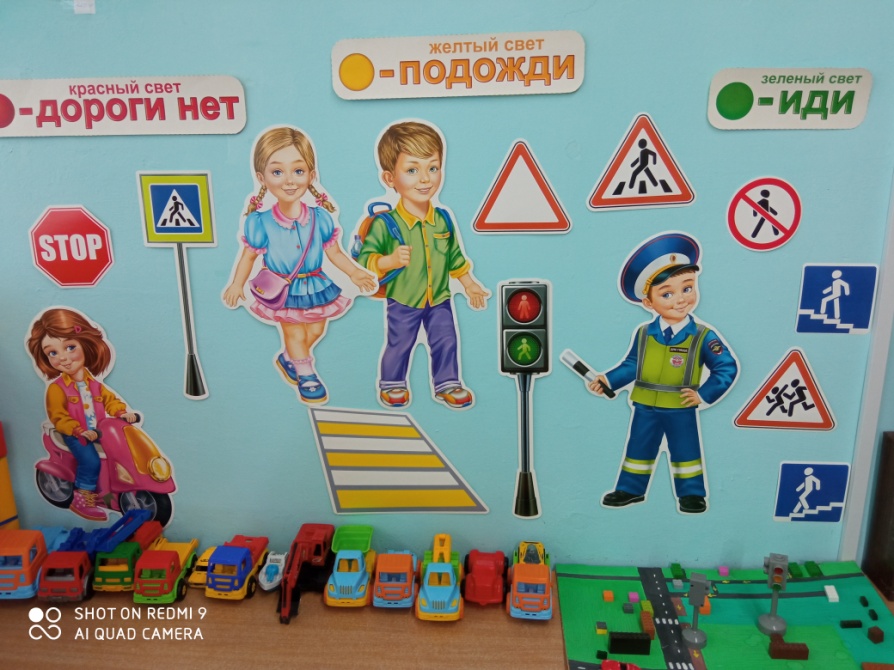 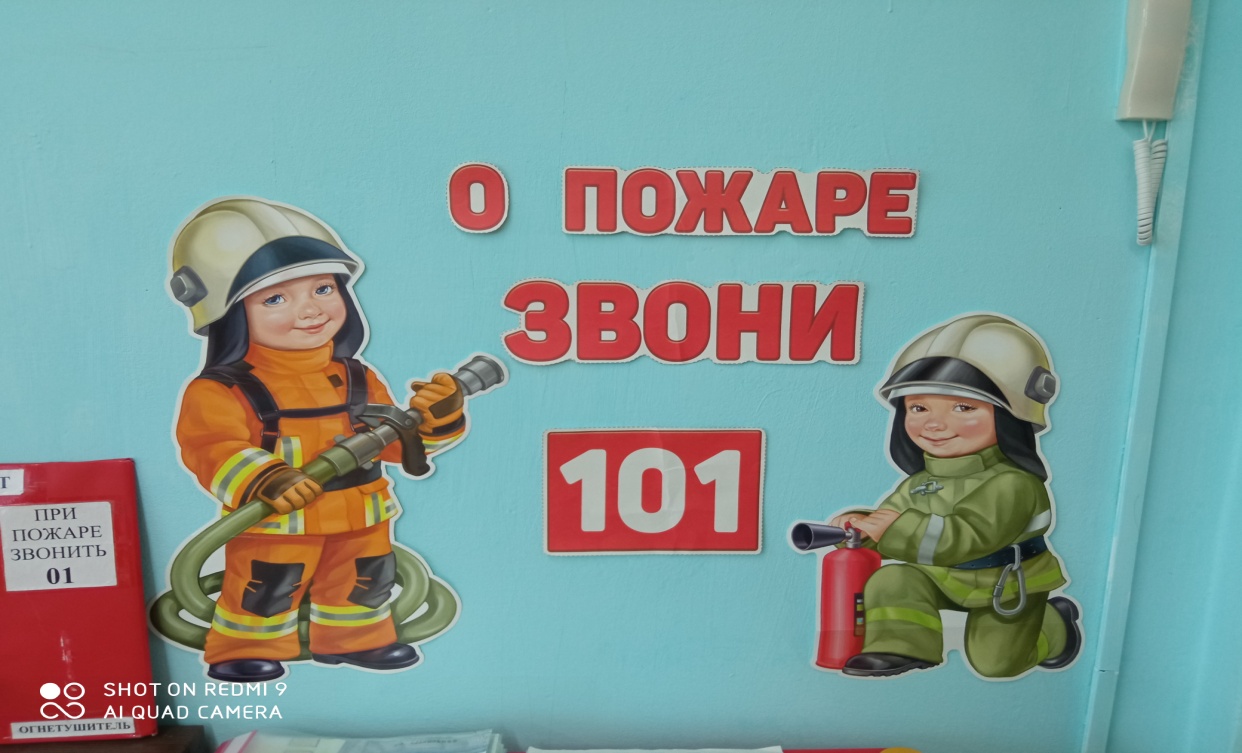 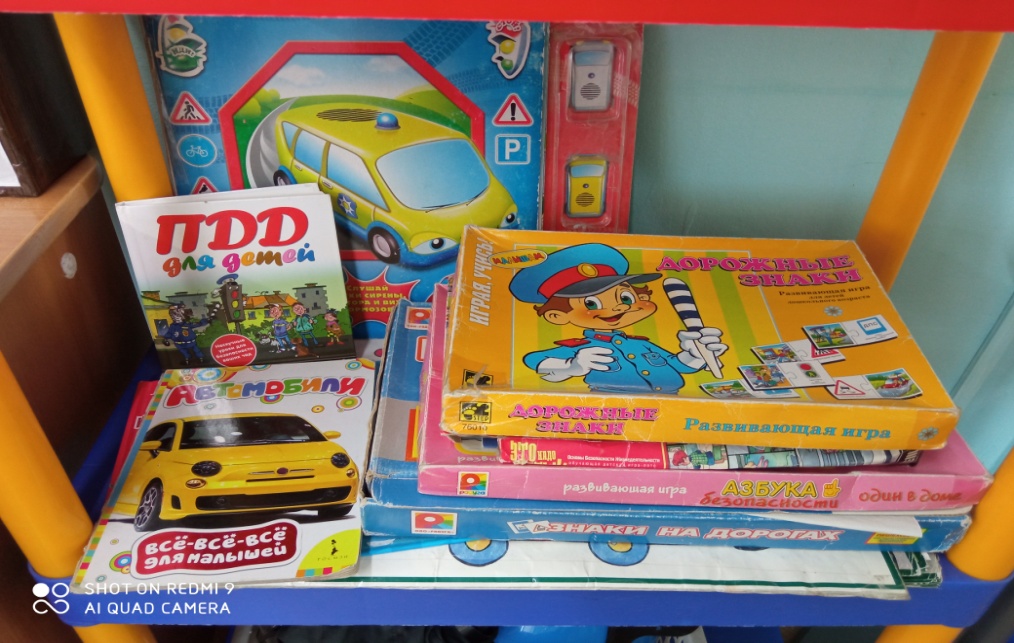 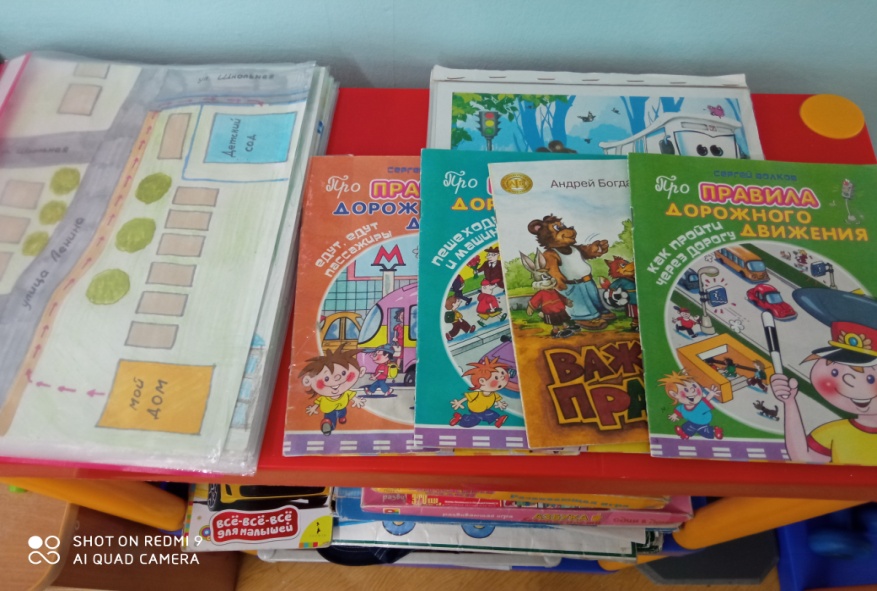 Центр «Творческая мастерская»
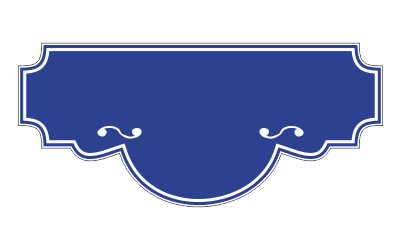 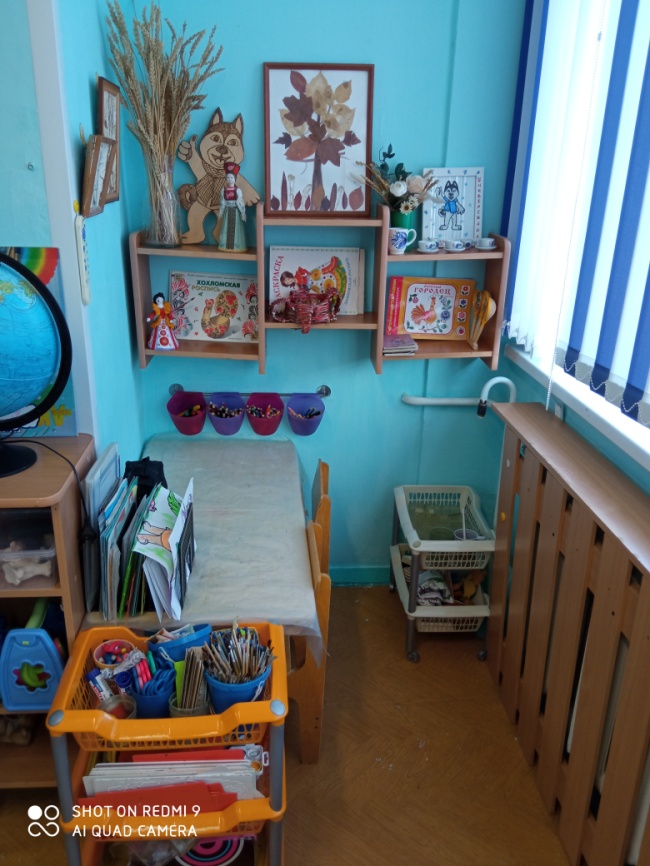 БУЛЬВАР
«ЖИВОПИСНЫЙ»
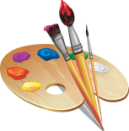 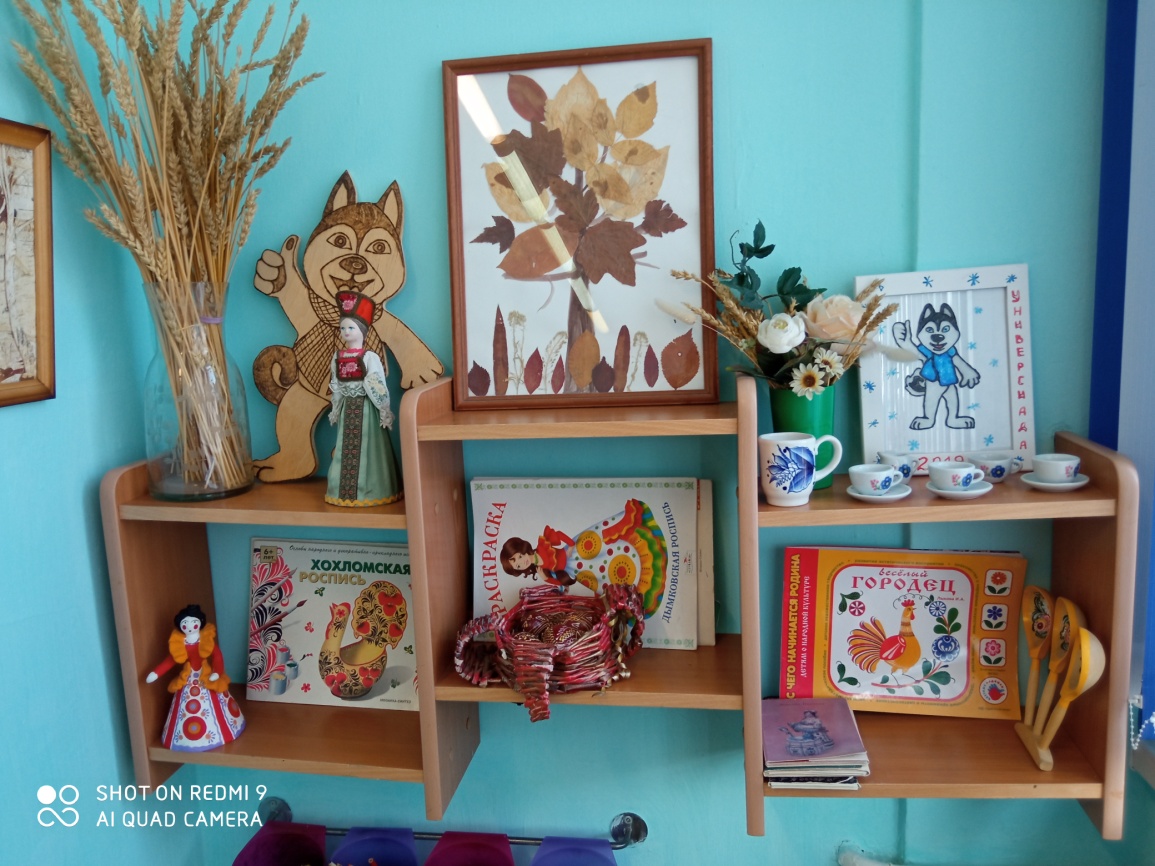 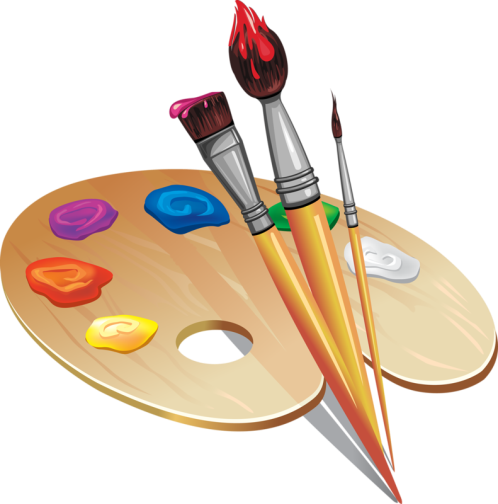 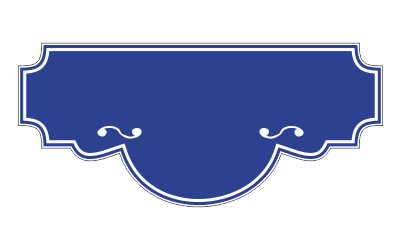 ПАРК
Центр «Игровой активности и сюжетно-ролевых игр»
РАЗВЛЕЧЕНИЙ
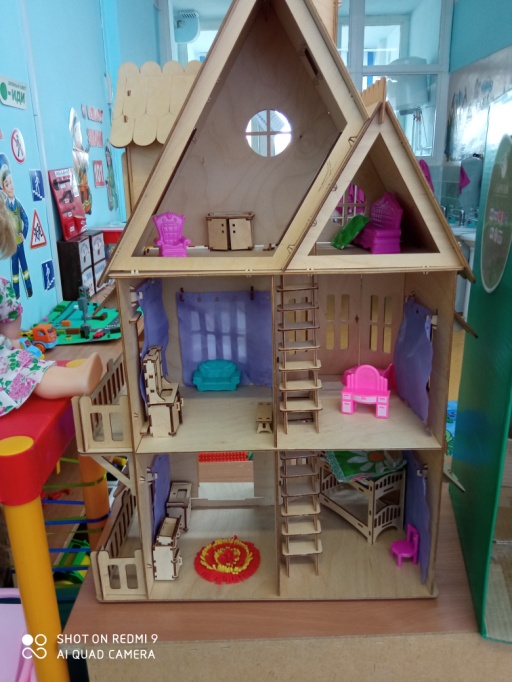 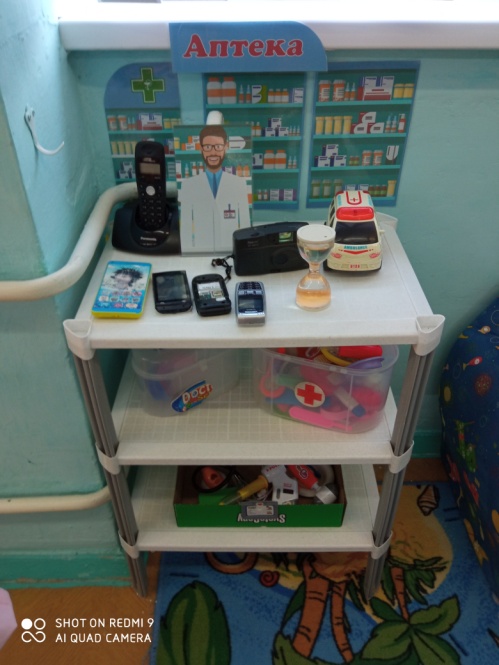 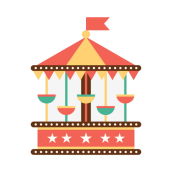 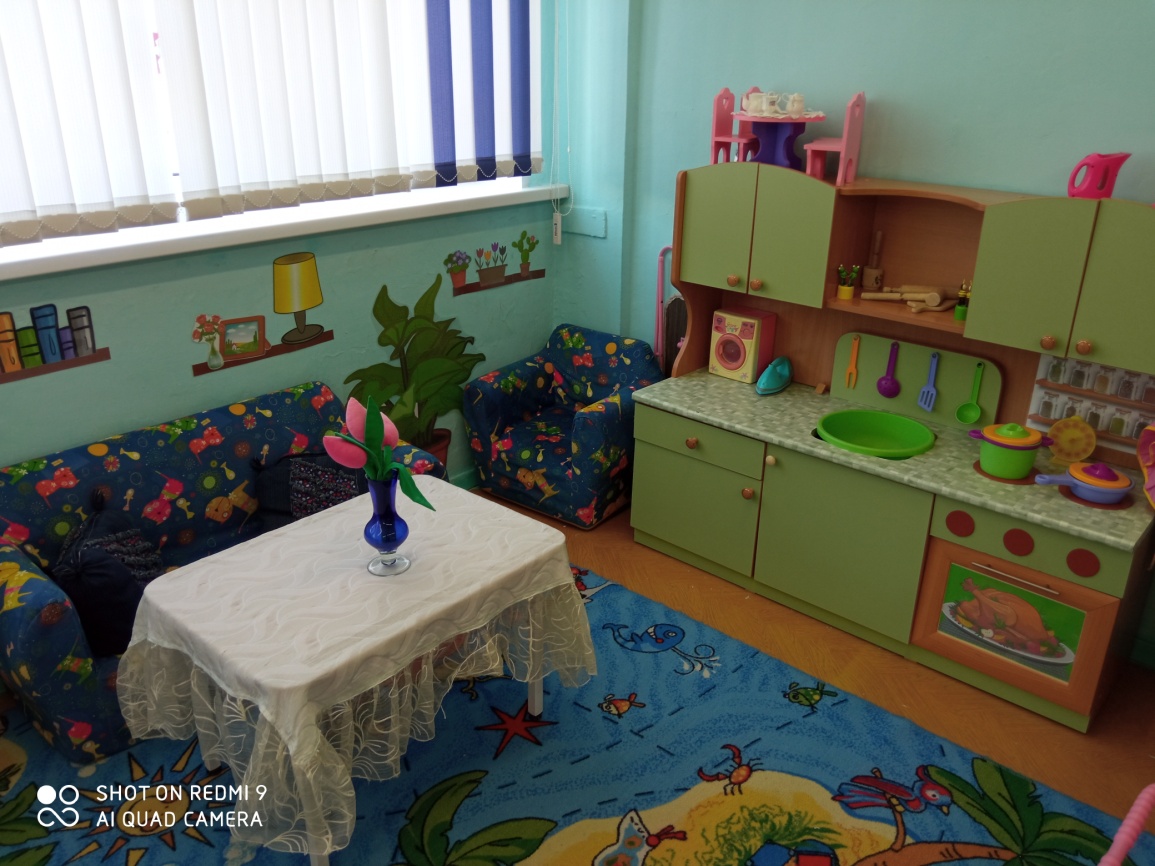 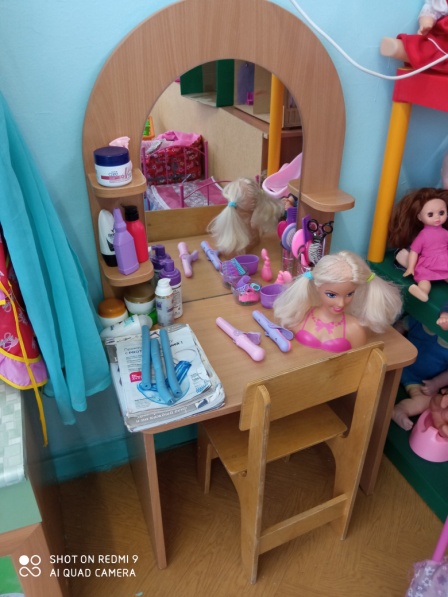 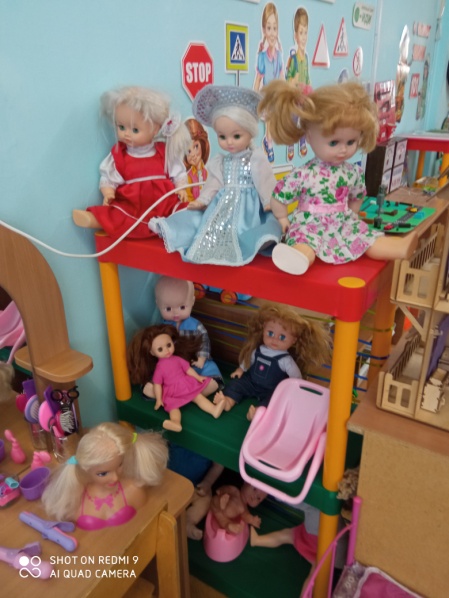 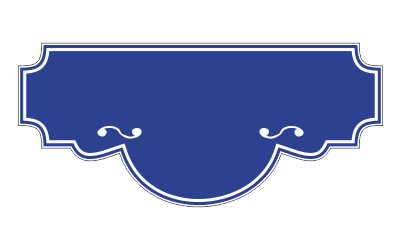 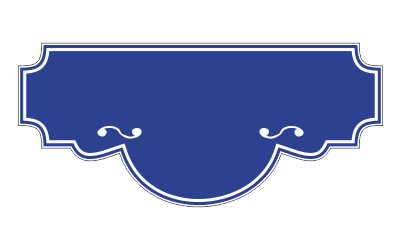 СКВЕР
ПРОЕЗД
Центр «Финансовой грамотности»
«БАНКОВСКИЙ»
Центр «Конструирования»
«СТРОИТЕЛЬНЫЙ»
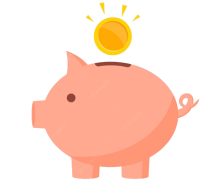 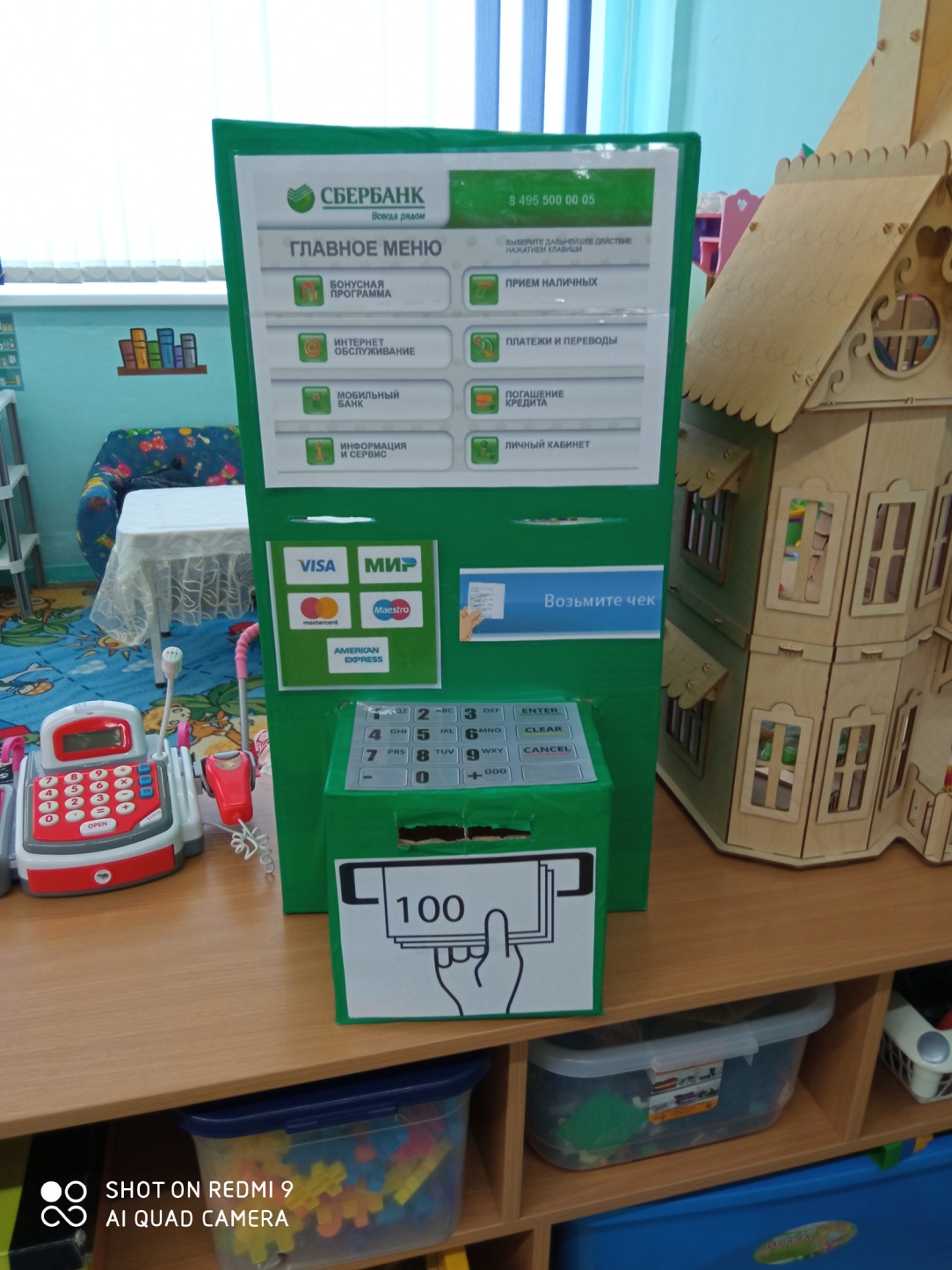 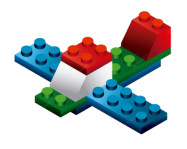 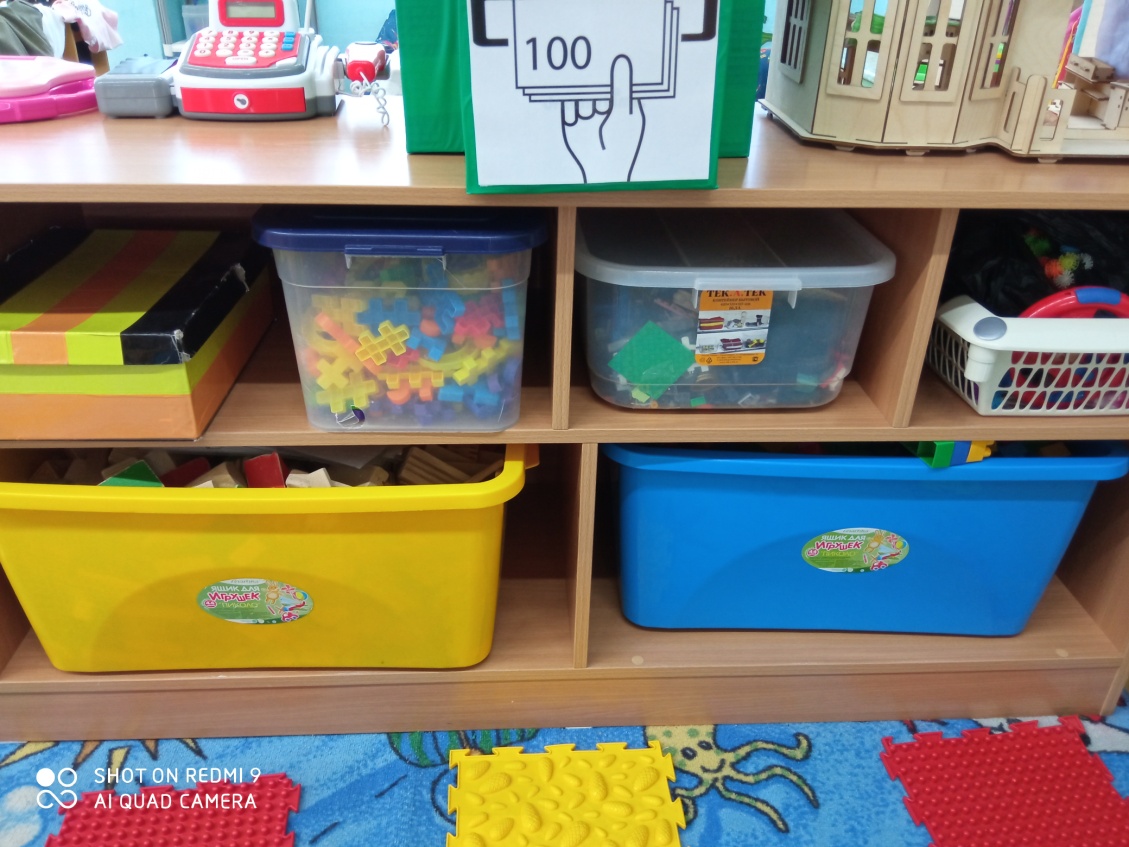 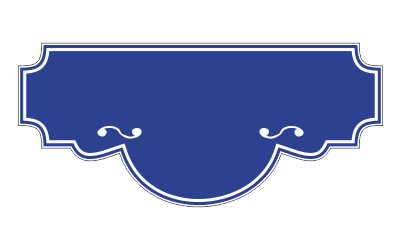 ПРОЕЗД
Центр «Двигательной активности»
«ОЛИМПИЙСКИЙ»
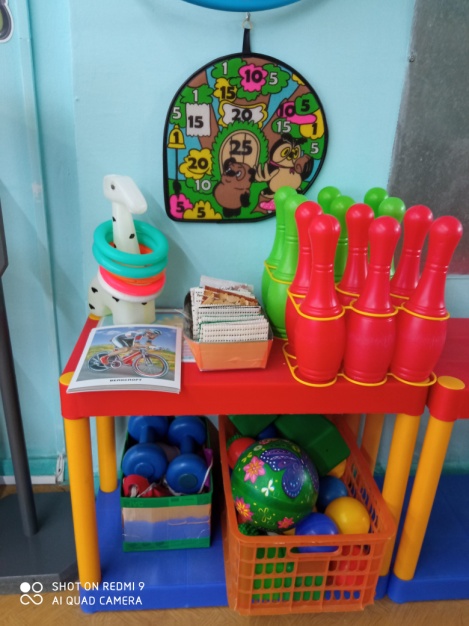 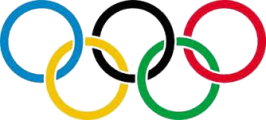 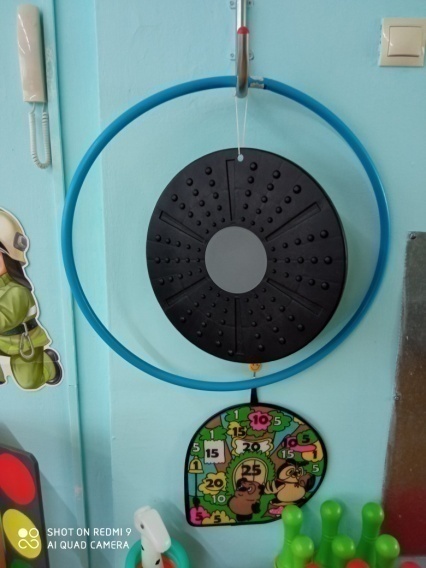 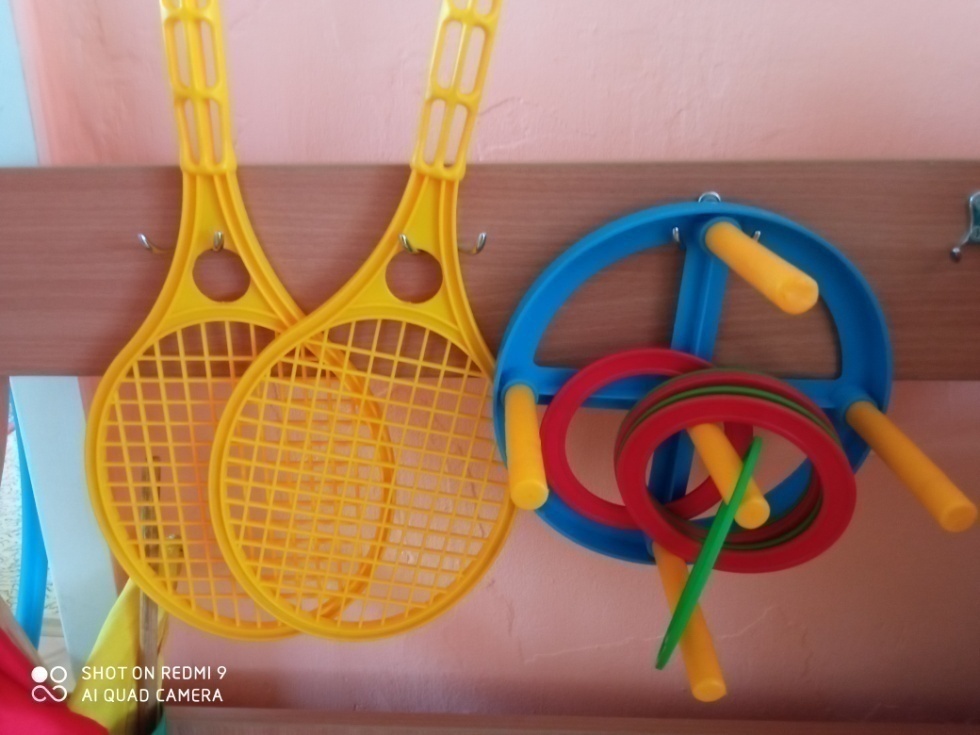